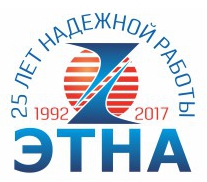 В. Я. Явчуновский, генеральный директор
  ООО НПФ «ЭТНА ПЛЮС», д. ф. - м. н.
Тепловая завеса - важнейший компонент энергосберегающей системы климата электрического пассажирского транспорта
Теплый воздух выходит из салона в верхней части дверного проема троллейбуса, а холодный воздух входит в салон через нижнюю часть дверного проема. Скорость потоков в нижней и верхней части дверного проема примерно равна и почти линейно зависит от разности температур между салоном и окружающей средой (            эксперимент;              расчет).
2
3
4
Принцип работы воздушно-тепловой завесы
а)                                        б)                                   в)
Конфигурация поля скоростей проникающего в салон внешнего воздуха (а), направления движения потока воздуха от тепловой завесы (б) и распределение потоков проникающего в салон воздуха из окружающей среды под воздействием тепловой завесы (в).
5
СИСТЕМА  КЛИМАТА  САЛОНА  ПРИ  МОНОБЛОЧНОМ ПОСТРОЕНИИ  СИСТЕМЫ  ТЕПЛОВЫХ  ЗАВЕС
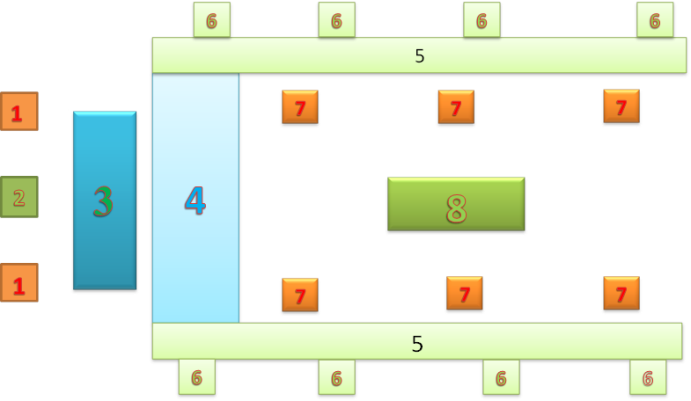 Схематическое изображение комплексной моноблочной системы климата трамвайного вагона: 1- отопители кабины, 2 – нагнетатель свежего воздуха, 3 – кондиционер кабины, 4 – моноблок отопления, вентиляции и кондиционирования салона, 5 – каналы тепловых завес, 6 – дополнительные нагнетательные блоки, 7 – отопители салона, 8 – агрегат вентиляции салона.
6
Моноблок отопления, вентиляции и кондиционирования  (вид сверху)
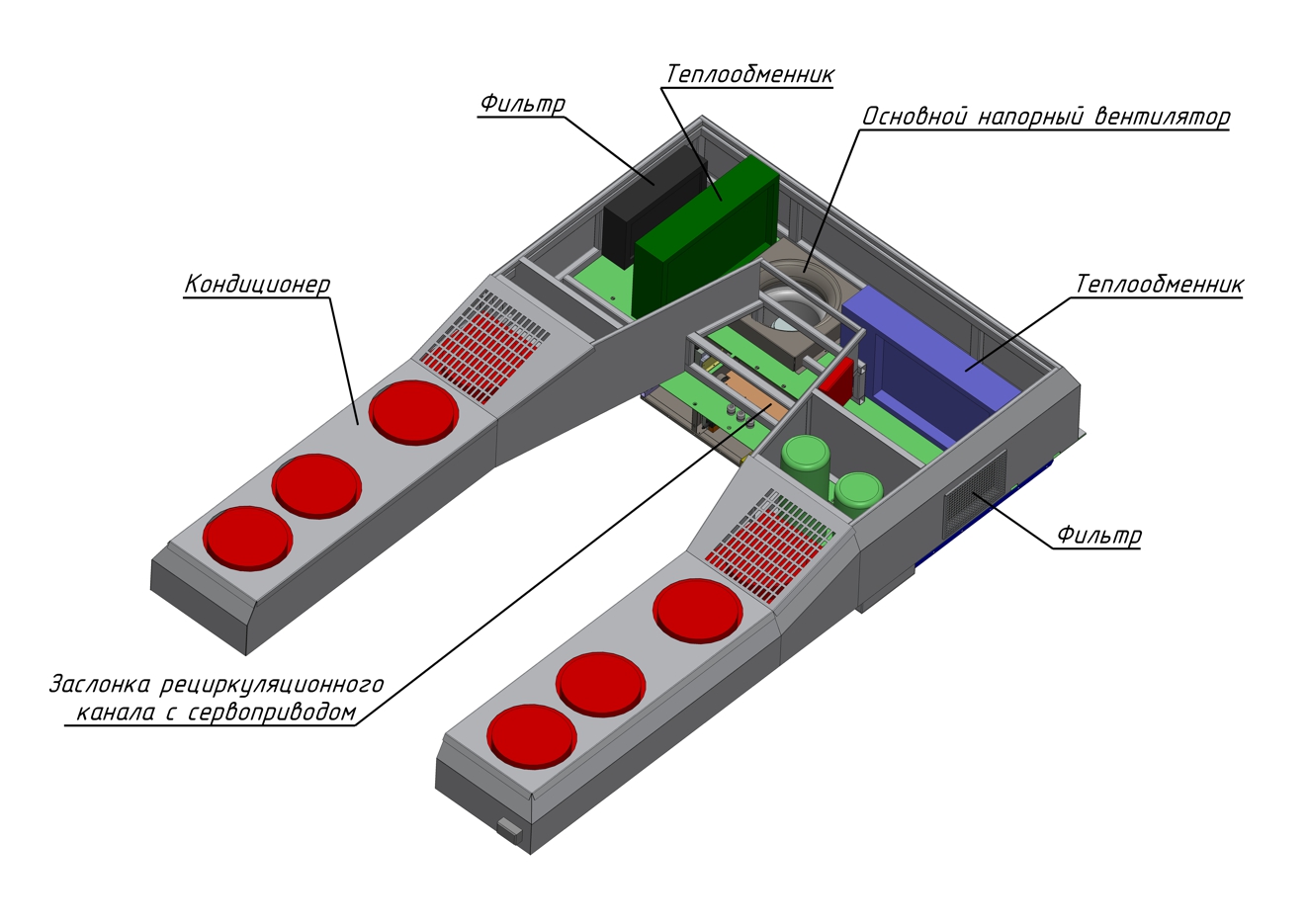 7
Вид моноблока со стороны рециркуляционных каналов и каналов дополнительного отопления (сверху)
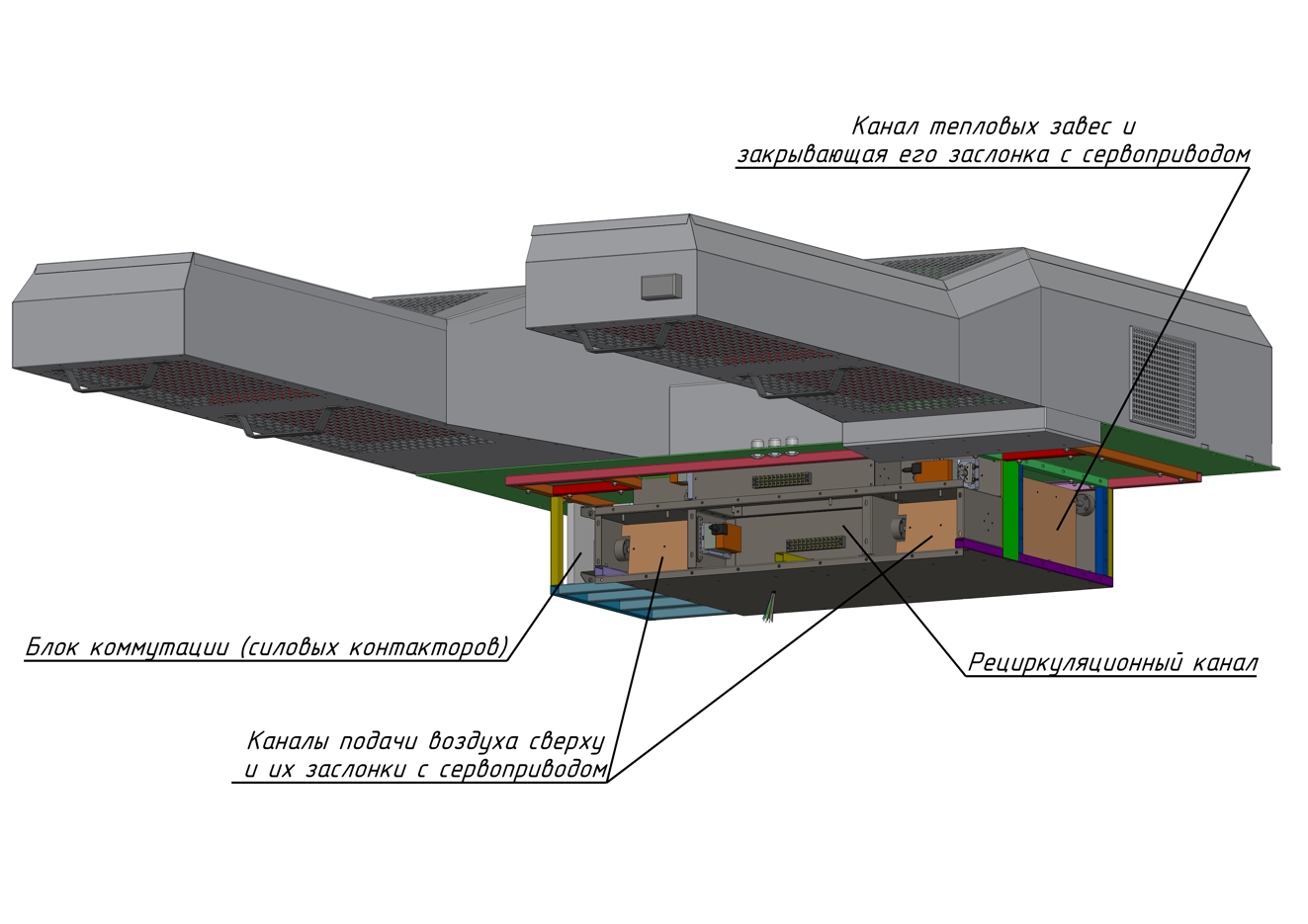 8
Вид моноблока со стороны канала тепловых завес
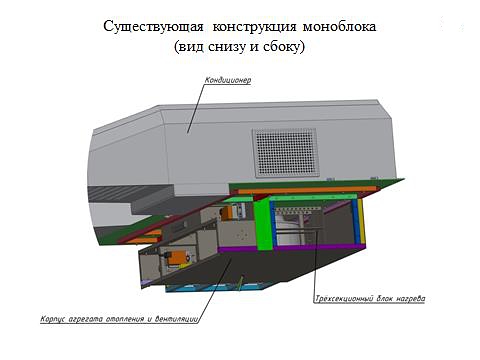 9
Снижение требуемой мощности отопления (уменьшение суммарных тепловых потерь салона) в трамвае модели 71-911 за счет 
установленных в них тепловых  завес
Разница температур между салоном и окружающей средой, ˚С
Тос, оС
+5                 -5                -15               -25               -35
На графике приведены нормированные по времени данные (с учетом реального городского цикла движения - 30 секунд двери открыты, 3 минуты - закрыты)
10
ТЕПЛОВЫЕ ЗАВЕСЫ ДЛЯ РАЗДАЧИ ВОЗДУХА С ДВУХ СТОРОН ДВЕРЕЙ ГОРИЗОНТАЛЬНО НАПРАВЛЕННЫМИ СТРУЯМИ 
(разработано для электропоезда «Иволга»)
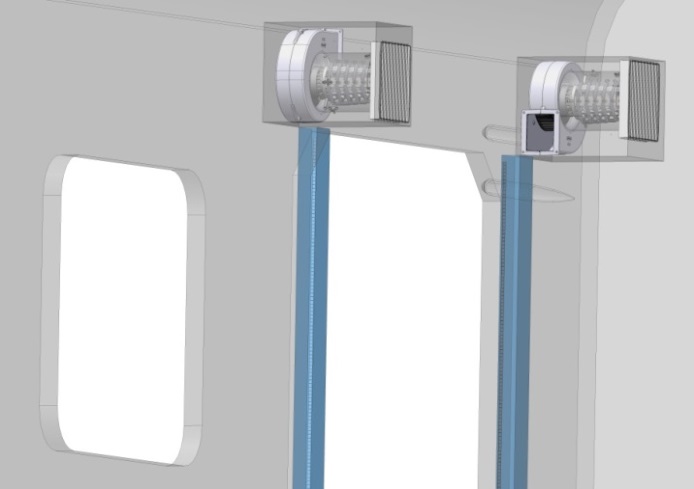 Схематическое изображение системы тепловых завес для электропоезда «Иволга». Воздух засасывается центробежным вентилятором индивидуального блока нагнетания и нагрева воздуха (БННВ) через цилиндрический нагревательный модуль БННВ, нагревается примерно на 30оС и выбрасывается мощным высокоскоростным потоком через не показанный на рисунке поворотный воздуховод в вертикальный распределительный воздуховод переменного сечения.
11
Фрагмент тепловой завесы для электропоезда «Иволга»
(взаимное расположение блока подачи и нагрева воздуха, распределительного воздуховода и сформированной в нем коллиматорной щели)
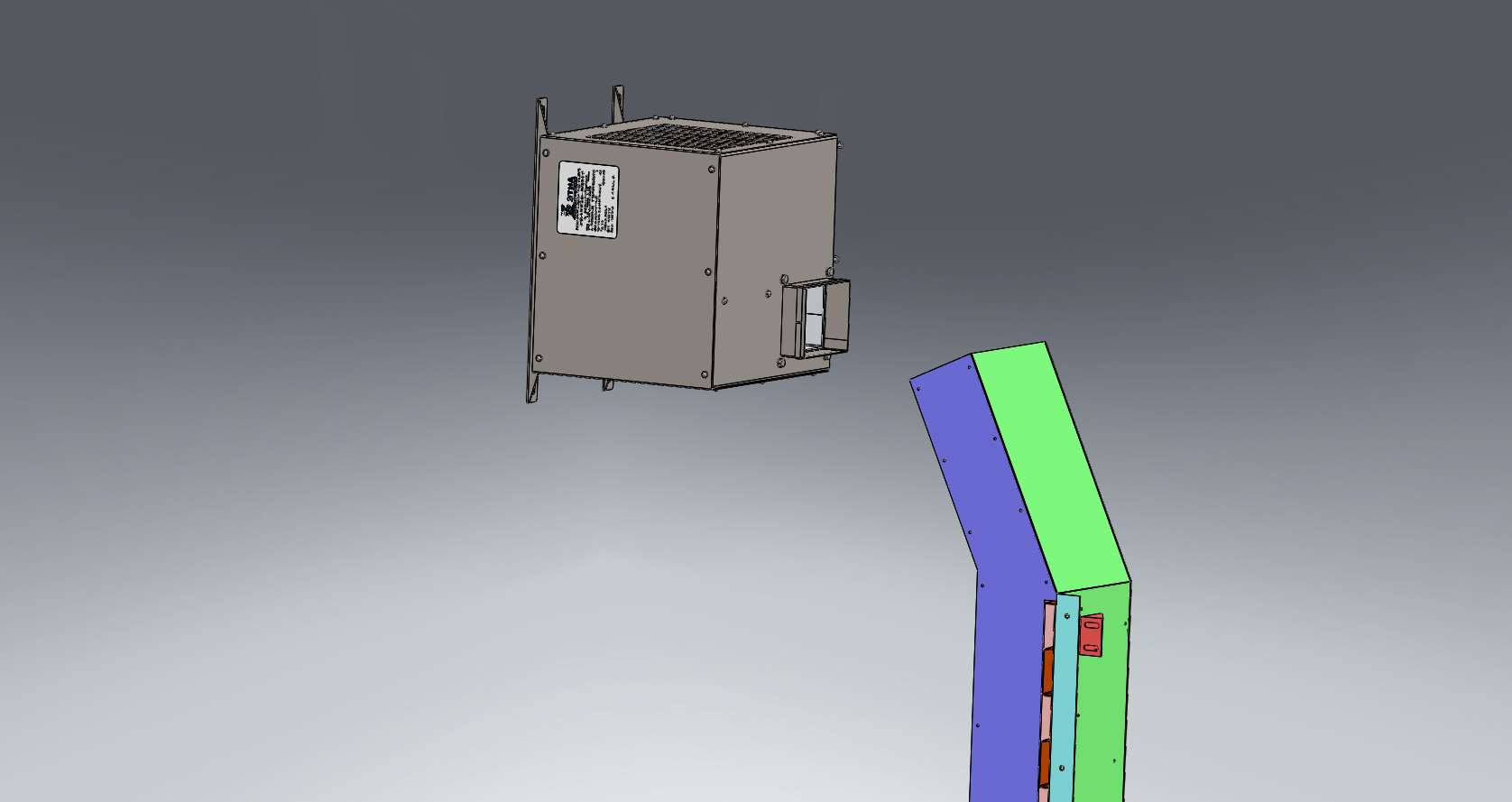 12
Конструктив блока нагрева и подачи воздуха тепловой воздушной завесы для электропоезда «Иволга»
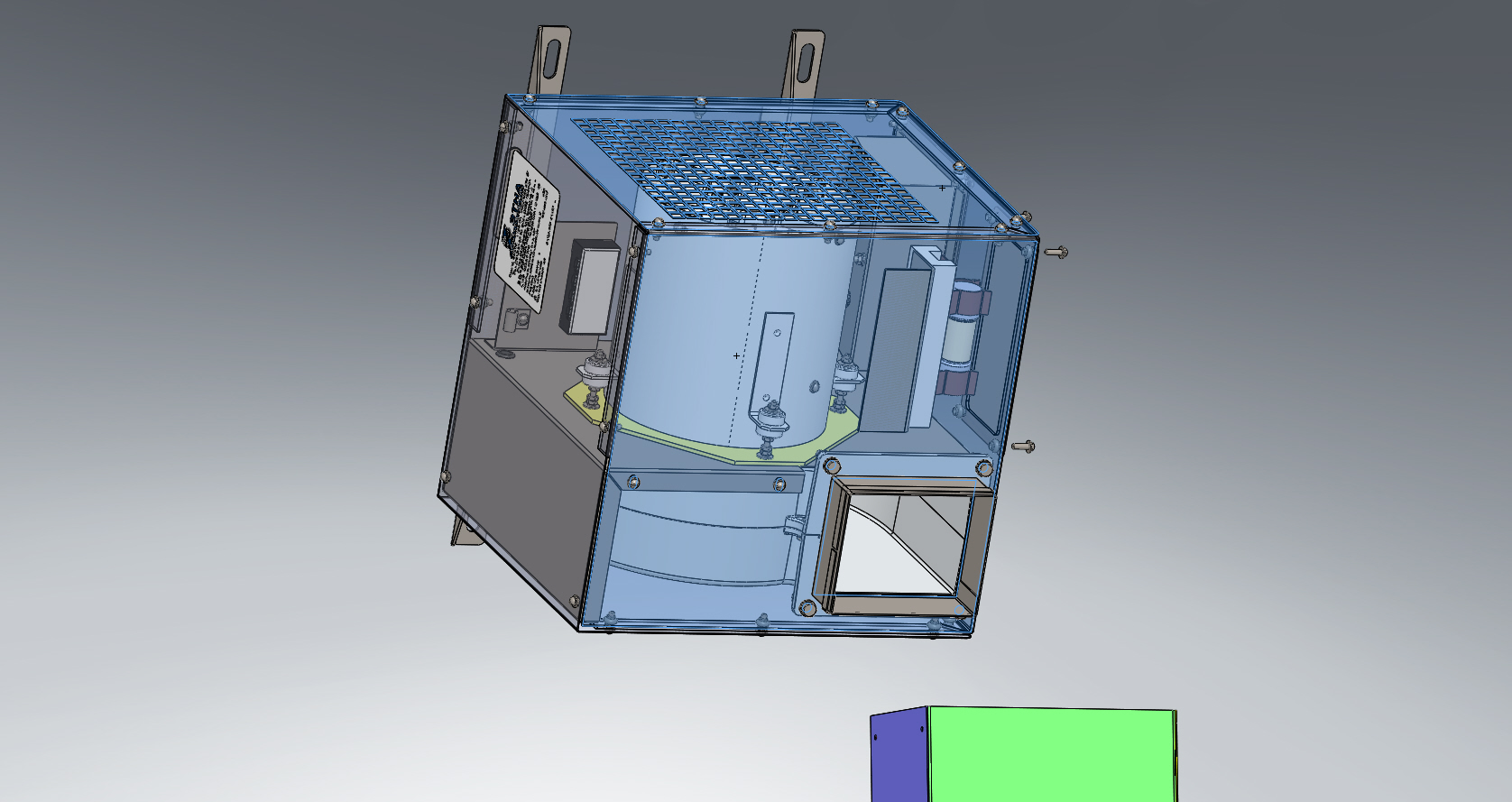 13
Перспективная тепловая воздушная завеса с подачей воздуха в вертикальном направлении (сверху вниз) - для будущих 
трамвайных вагонов и электробусов
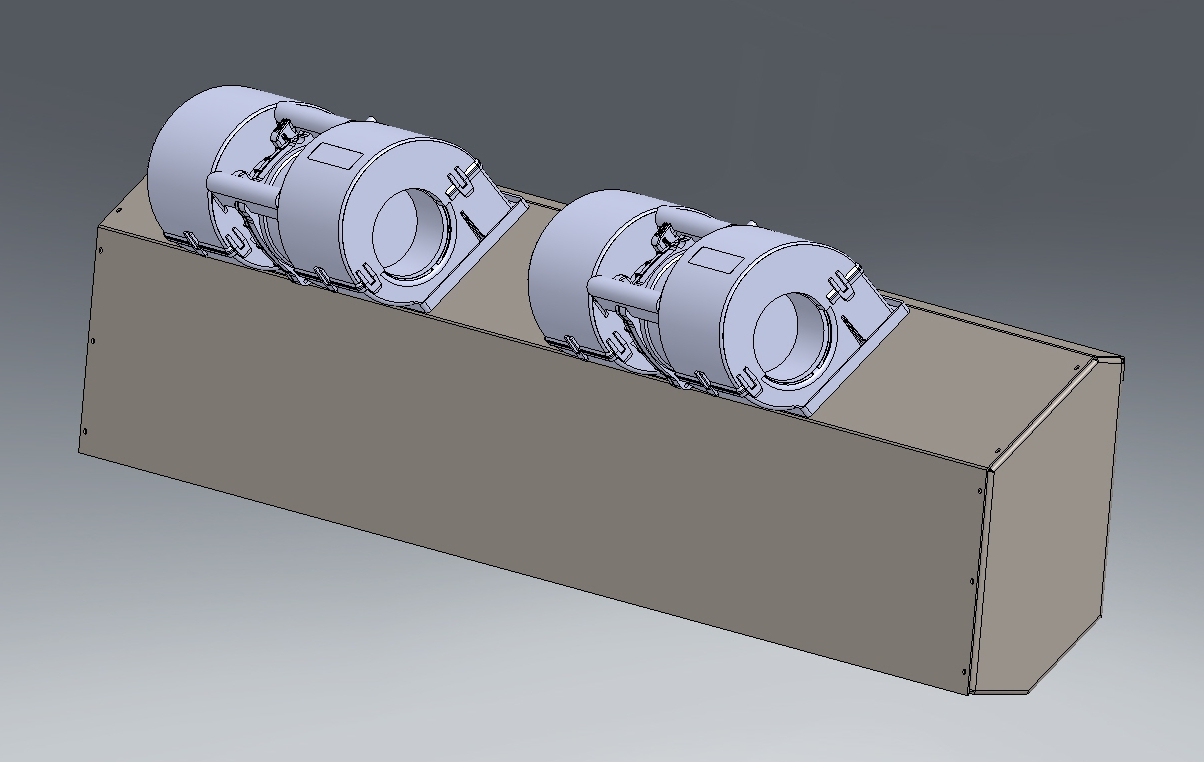 14
Перспективная тепловая воздушная завеса с подачей воздуха в вертикальном направлении (сверху вниз) - для будущих трамвайных вагонов и электробусов (вид сбоку)
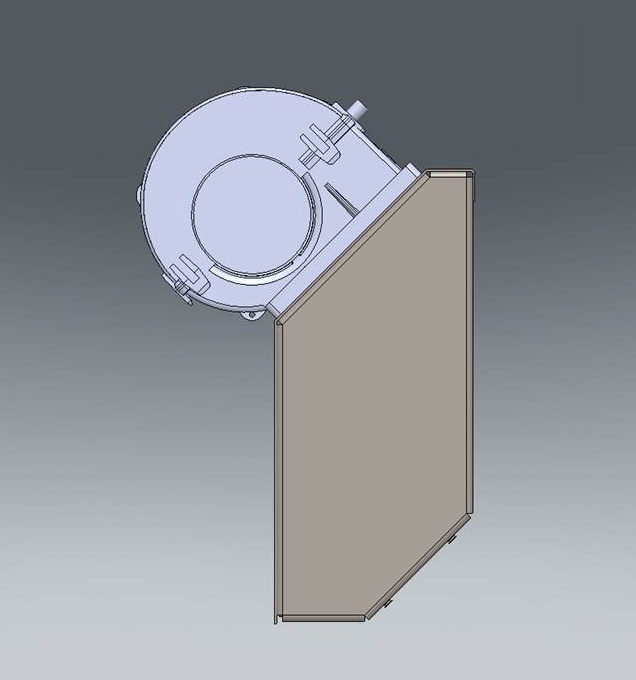 15
Перспективная тепловая воздушная завеса с подачей воздуха в вертикальном направлении (сверху вниз) - для будущих трамвайных вагонов и электробусов (вид со стороны двери и коллиматорной щели)
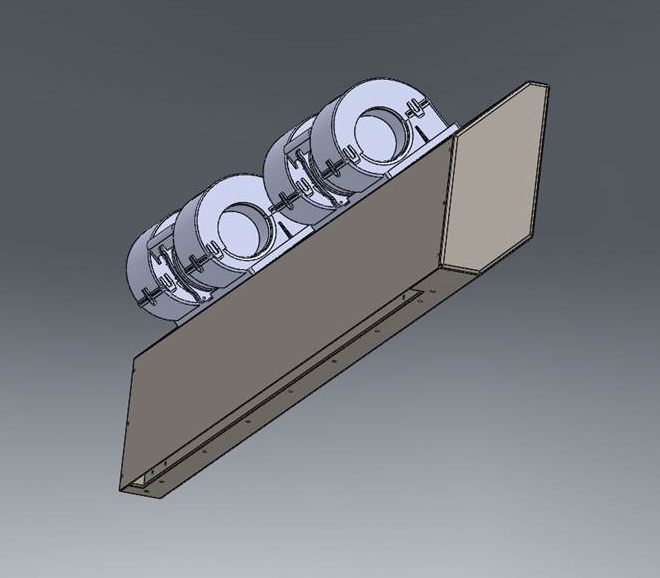 16
17
18
ОСНОВНЫЕ ВЫВОДЫ 
(ПРЕДЛОЖЕНИЯ  ДЛЯ  ВНЕСЕНИЯ В ТЗ  НА  ВСЕ  НОВЫЕ  ТРАМВАИ, ТРОЛЛЕЙБУСЫ, ЭЛЕКТРОБУСЫ, ОБЕСПЕЧИВАЮЩИЕ ЭКОНОМИЮ ЭНЕРГИИ)
1. Не задавать единую температуру салона (+15оС), независимо от температуры окружающей среды. Целесообразнее задать температуру в салоне, как функцию от температуры окружающей среды (и в режиме отопления и в режиме кондиционирования). Это обеспечит и комфорт, и экономию энергии.
2. Ввести  во все ТЗ, как обязательное требование, наличие тепловых завес.
3. Записать конкретные требования к тепловым воздушным завесам:
- по скорости воздушного потока на выходе из коллиматорной щели - не менее 9÷12 м/c;
- по коэффициенту эффективности - не менее 60% (при теоретически достижимой величине 70%);
- по времени выхода в рабочий режим (безынерционности) - не более 2 секунд до выхода на 85% от стационарного превышения температуры над температурой салона.
4. Записать требование одновременной подачи по CAN - линии на соответствующие тепловые воздушные завесы сигналов открывания и закрывания каждой двери (для включения завес и отключения на это время отопителей).
5. Ввести обязательное нормирование коэффициентов теплопередачи всех поверхностей:
- металлических поверхностей   ≤  1,7 Вт/м2 * К,
- остекленных поверхностей   ≤  2,7 Вт/м2 * К.
19